Гражданско-патриотическое
воспитание
в МБОУ Лицей № 113
Воспитать патриота - значит наполнить повседневную жизнь благородными чувствами, которые окрашивали бы все, что человек познает и делает.
Лучшая программа  духовно-нравственного и гражданско-патриотического воспитания молодежи  2014 год
Модуль военно-патриотический
мероприятия, посвященные 70-летию Великой Победы,
 Дни Воинской,
Создание героической летописи семьи
К 70-летию Победы
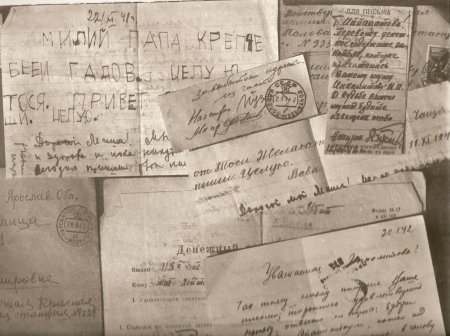 Летопись моей семьи
Летопись моей семьи Арина  Чернавина
Мой прадед, Леонов Николай Николаевич, родился в 1921 году в деревне Курундус Тогучинского района Новосибирской области. Был призван Тогучинским военкоматом в 1940 году. Зачислен в 23-й сапёрный батальон 40-й стрелковой дивизии 25-Армии. Воевал против японцев. 
     Награждён: орденом Великой Отечественной Войны, медалью «За отвагу» и «За победу над Японией». Проходил через такие города как Харбин, Шейшен, Рахин, Юкки – это портовые города. В городе Янцзы встретил победу в звании ефрейтора.
Дни Воинской Славы России
Встреча с блокадниками
8 новосибирцев -  защитников Ленинграда, были удостоены звания Героя Советского Союза.
Трудовому подвигу ленинградцев посвящены пилоны, открытые в Новосибирске 10 сентября 2013 года на аллее блокадников.
Главная задача подрастающего поколения – хранить память о бессмертном подвиге Ленинграда.
    Пока память об этих страшных днях живет в сердцах людей, находит отклик в произведениях искусства, передается из поколения  в поколения потомкам – такого не повторится!
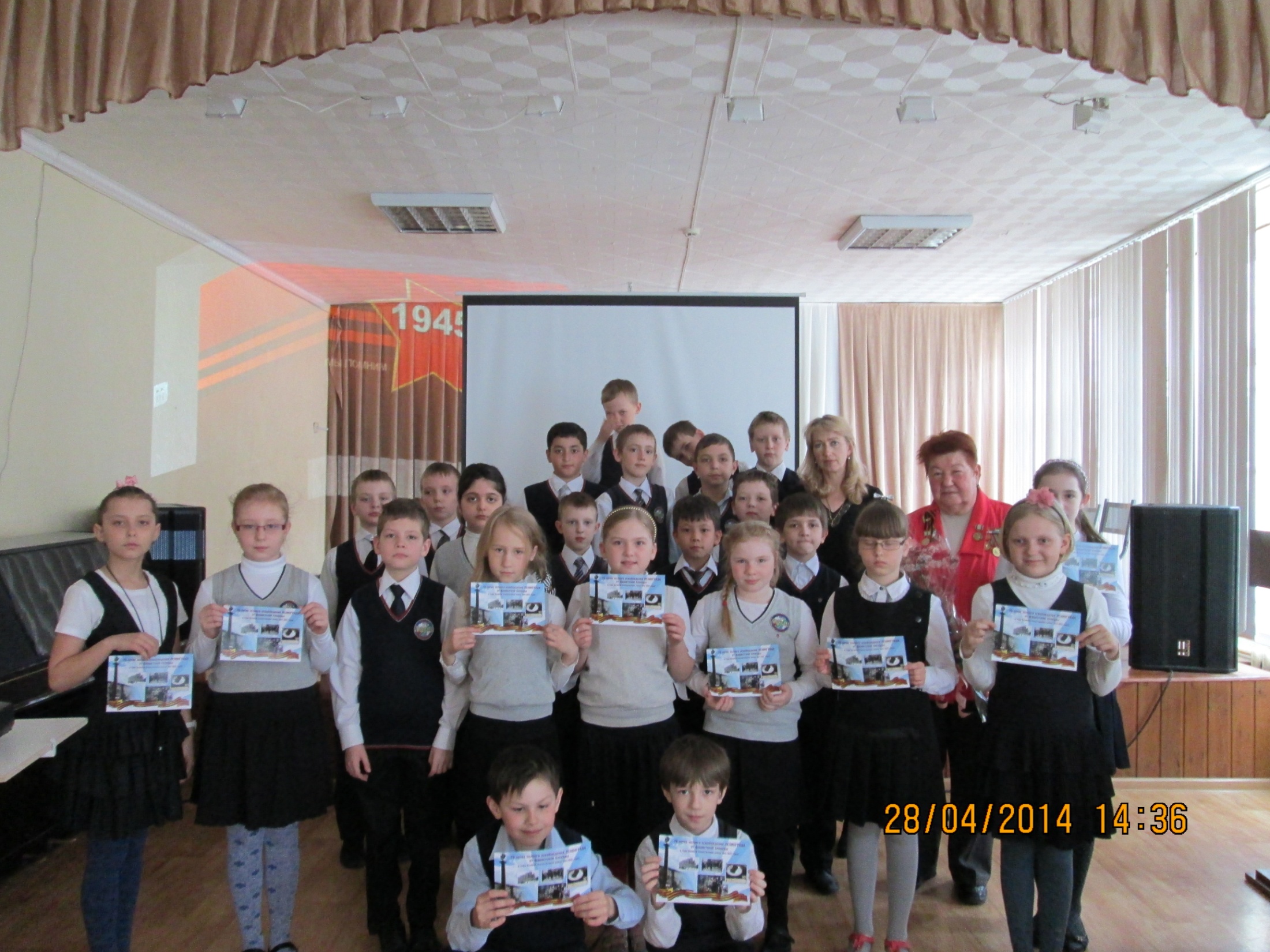 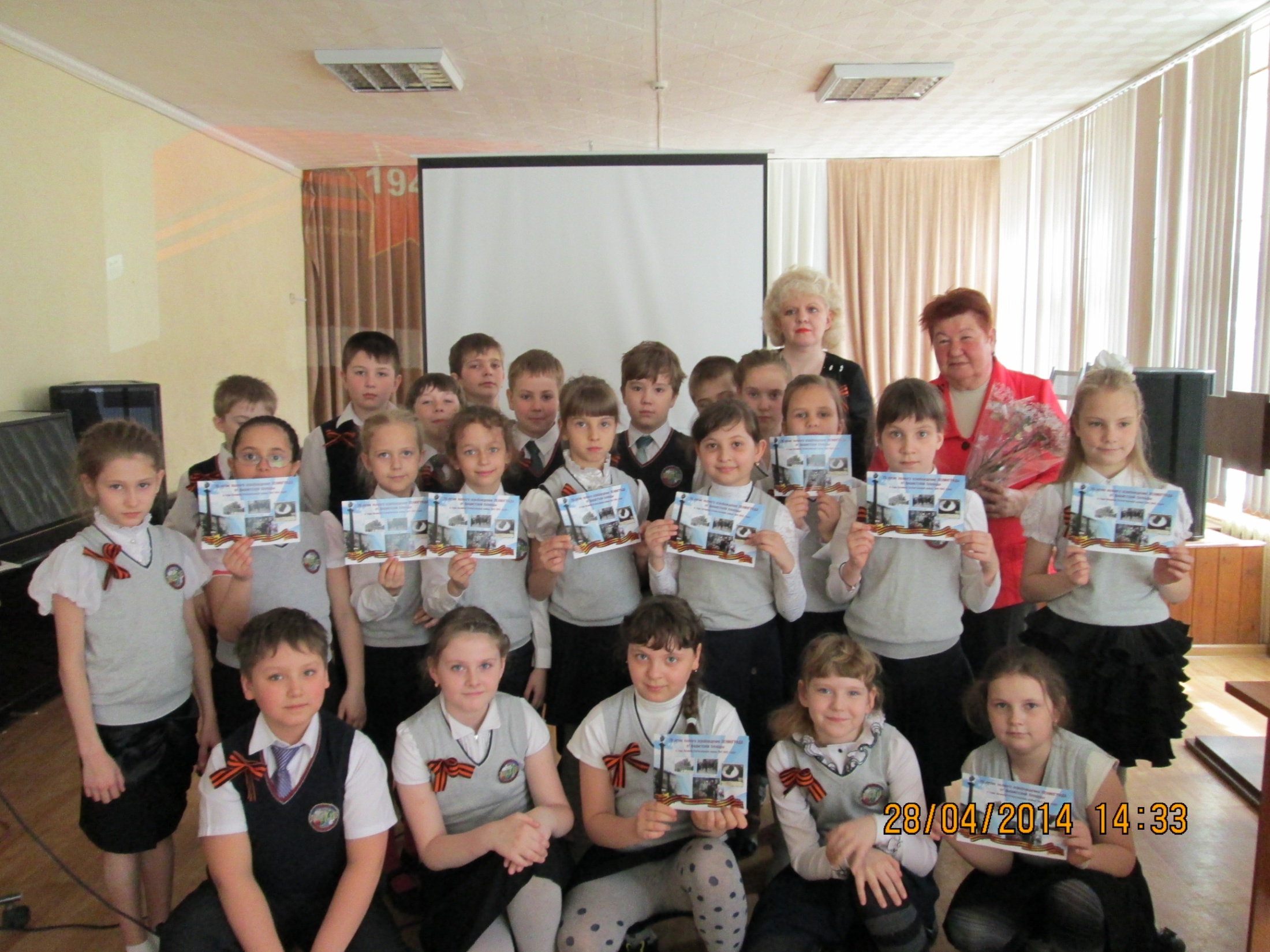 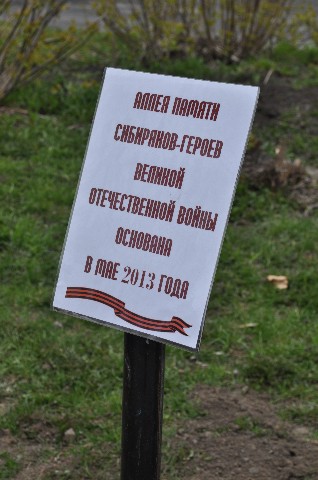 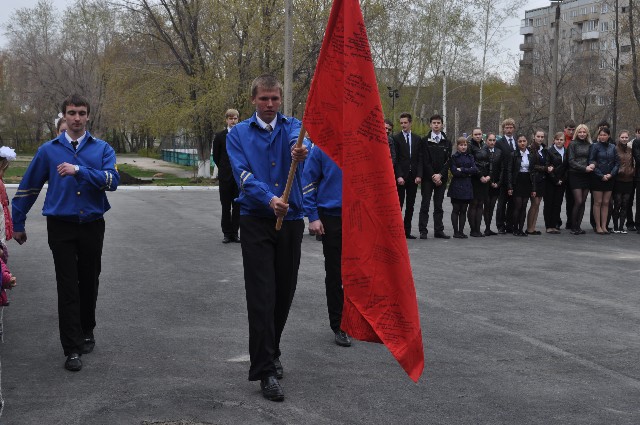 Липовая аллея памяти сибиряков-героев
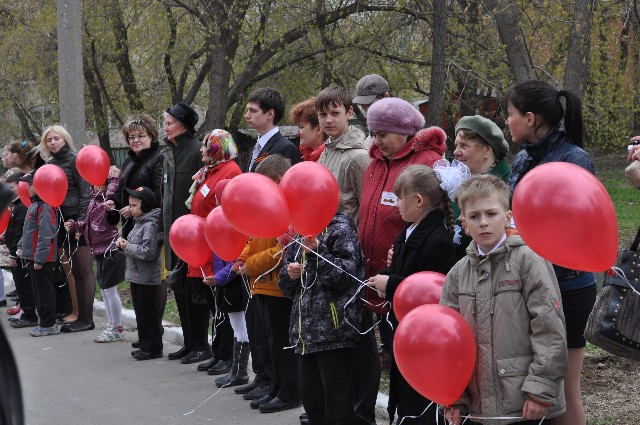 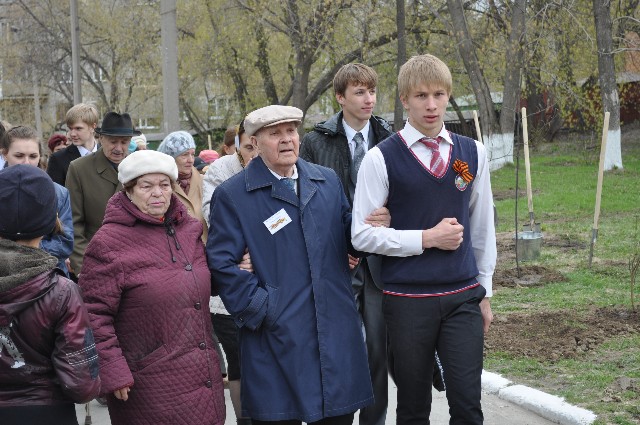 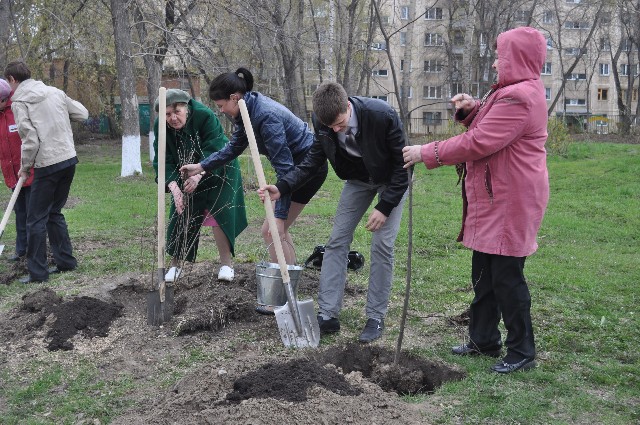 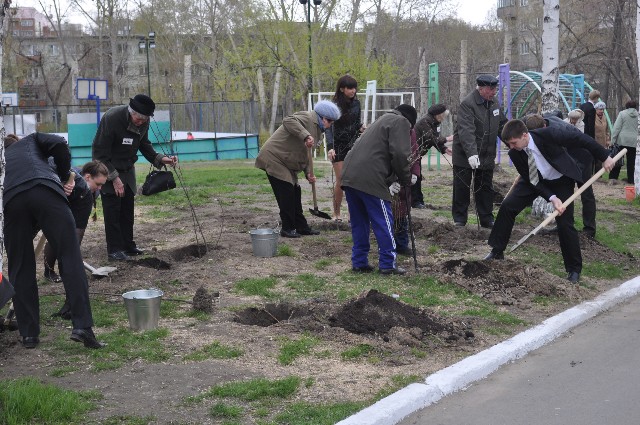 Модуль краеведческийВиртуальные  экскурсии по нашему городу в музее лицея
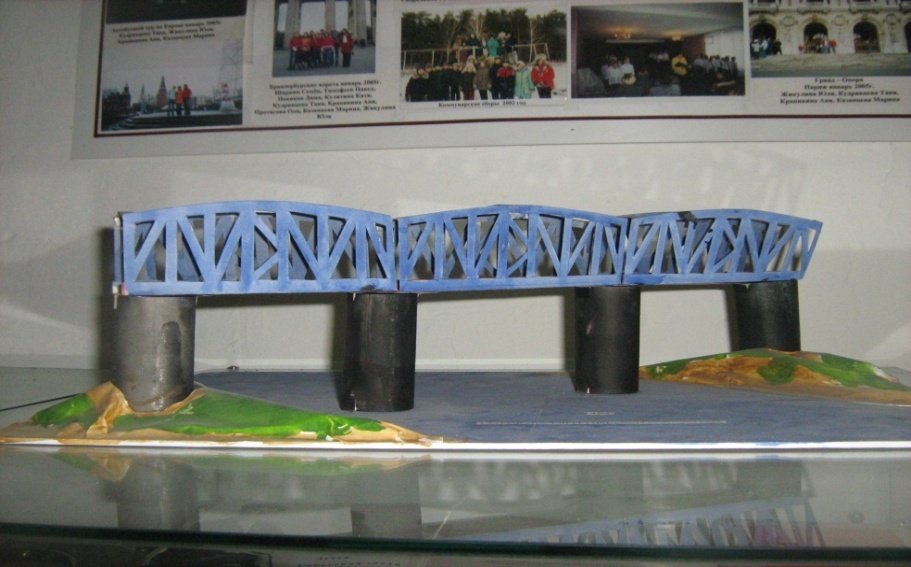 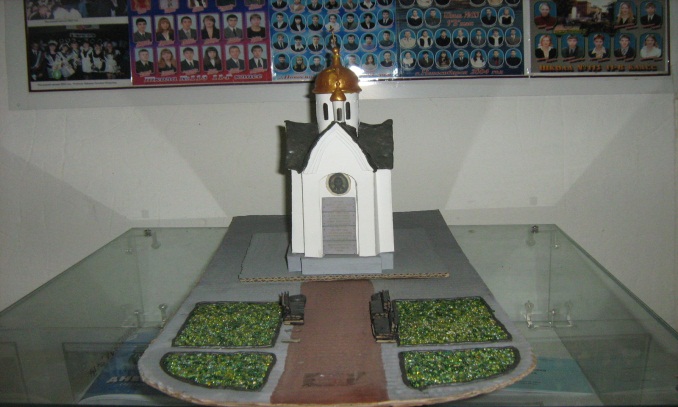 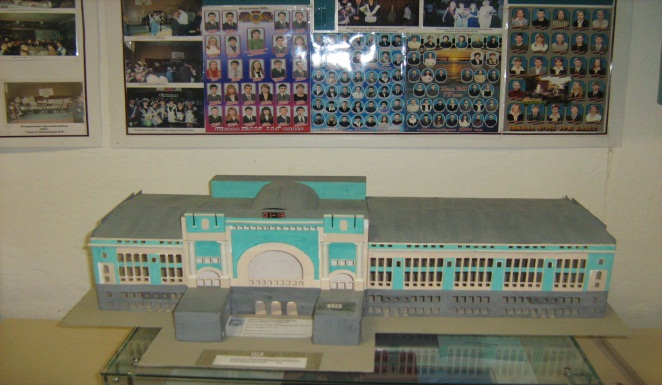 Литературная  гостиная в музее лицея
Встреча с В. Редкозубовым и   Т. Магалиф
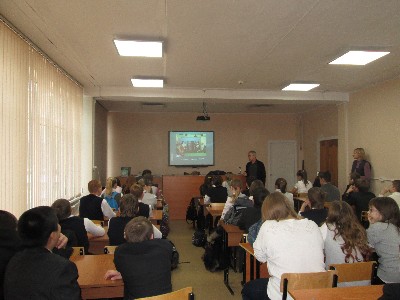 Встреча с поэтессой Е.Семеновой
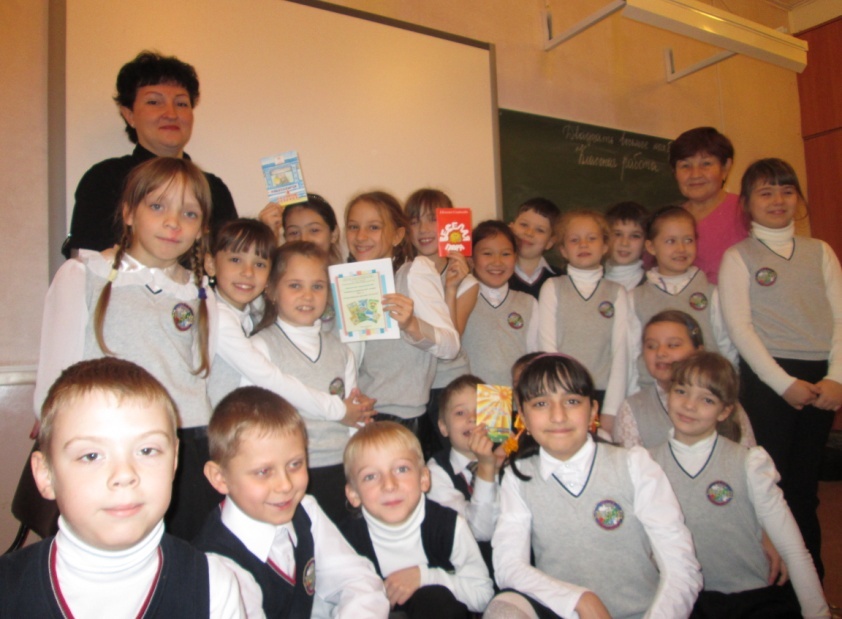 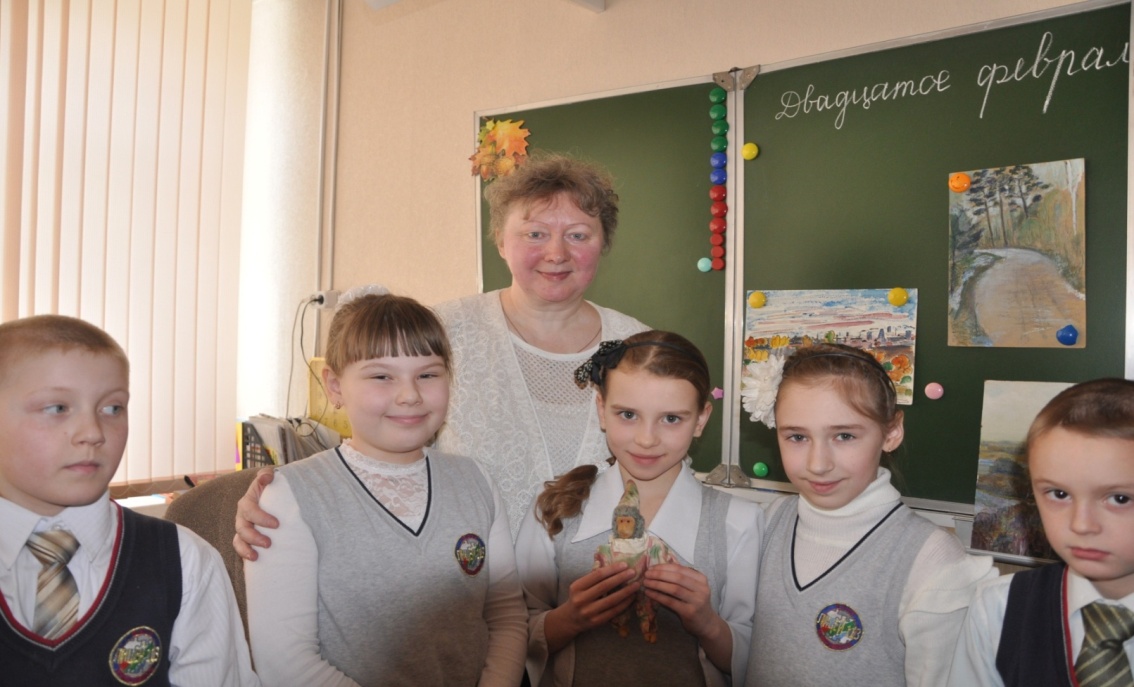 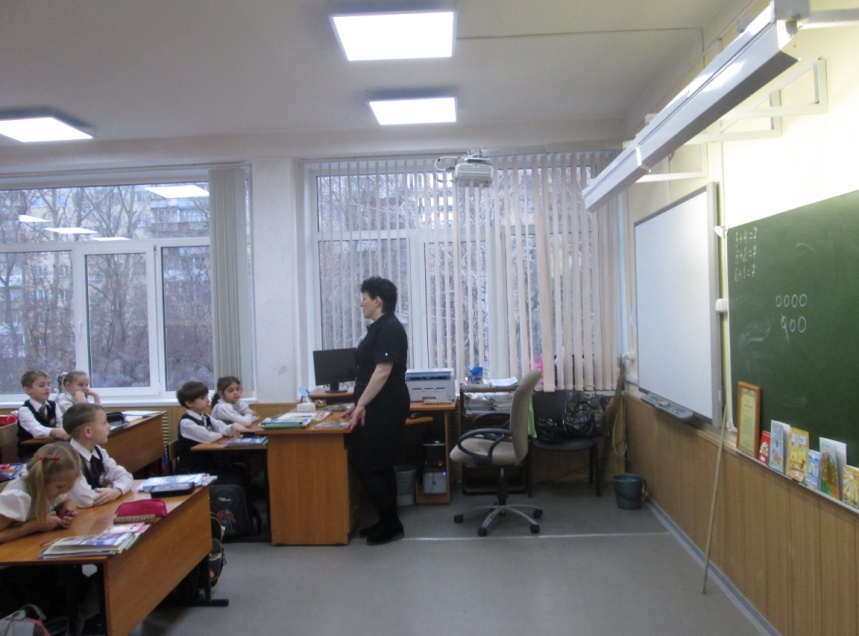 Встреча с поэтессой Н.М. Закусиной
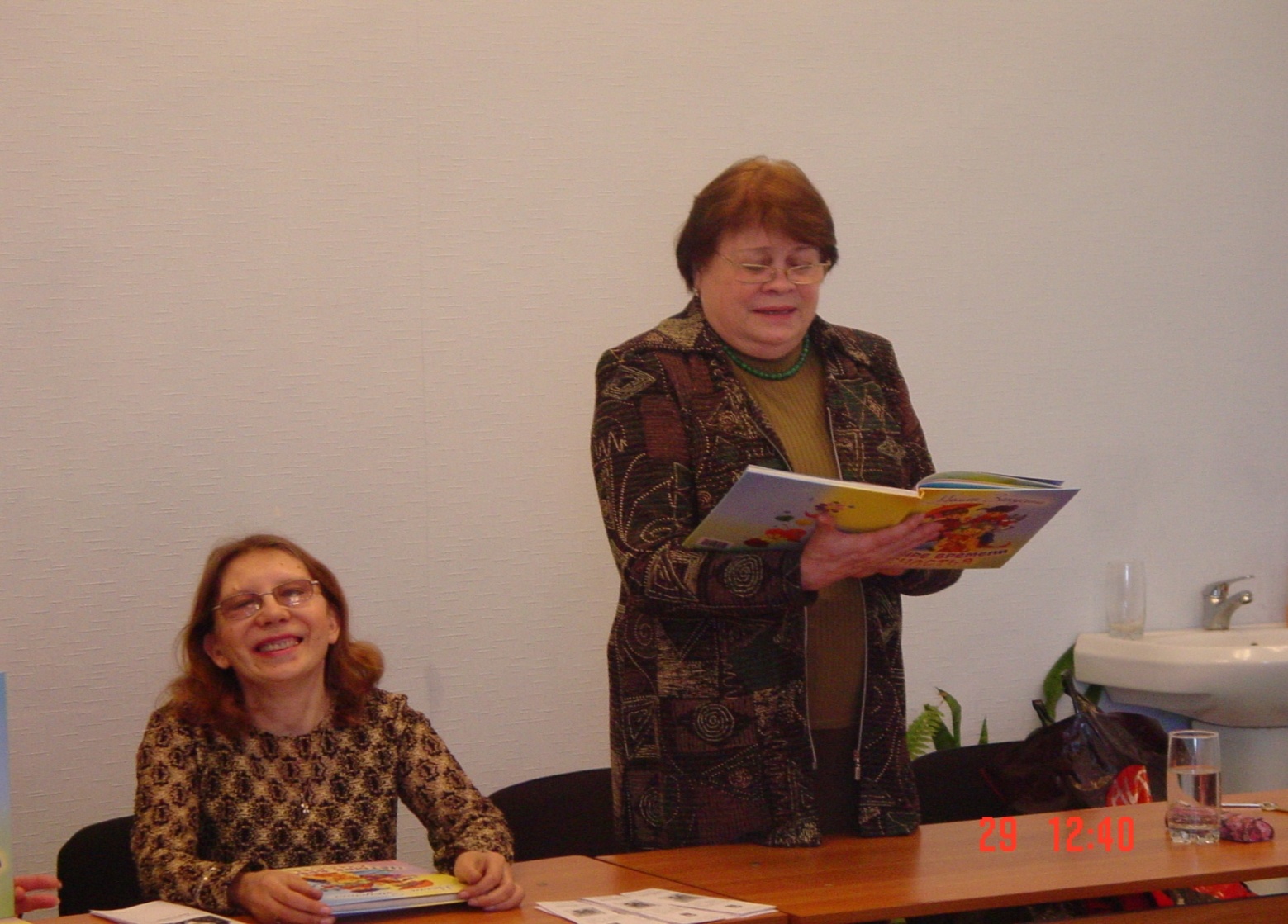 [Speaker Notes: Встреча с новосибирской поэтессой Н.М. Закусиной. Презентация книги Н.М. Закусинлй «Четыре времени счастья».]
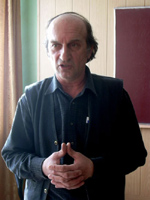 Встреча с детским поэтом Юрием Горустовичем        Детские стихи Горустовича очень добрые и немного смешные. С интересом угадывали ребята запрятанные буквы в «Веселом алфавите», смеялись над «Путаницей», учились писать «чу», «ща», считать до пятидесяти, отгадывали загадки.    Практически каждое стихотворение Юрия Ивановича учит быть добрым, вежливым, внимательным и аккуратным.    Ребята пригласили поэта на новую встречу с новыми стихами.
Творческая мастерская под руководством В.В. Шамова
Творческая мастерская под руководством В.В. Шамова
Публикации учащихся в журнале «Лицеист»
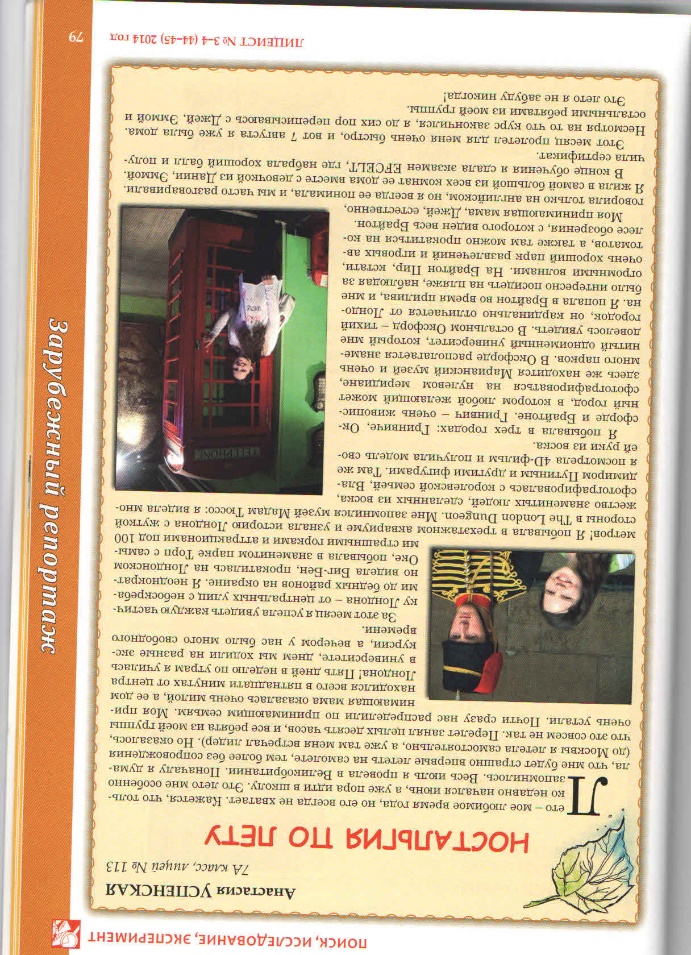 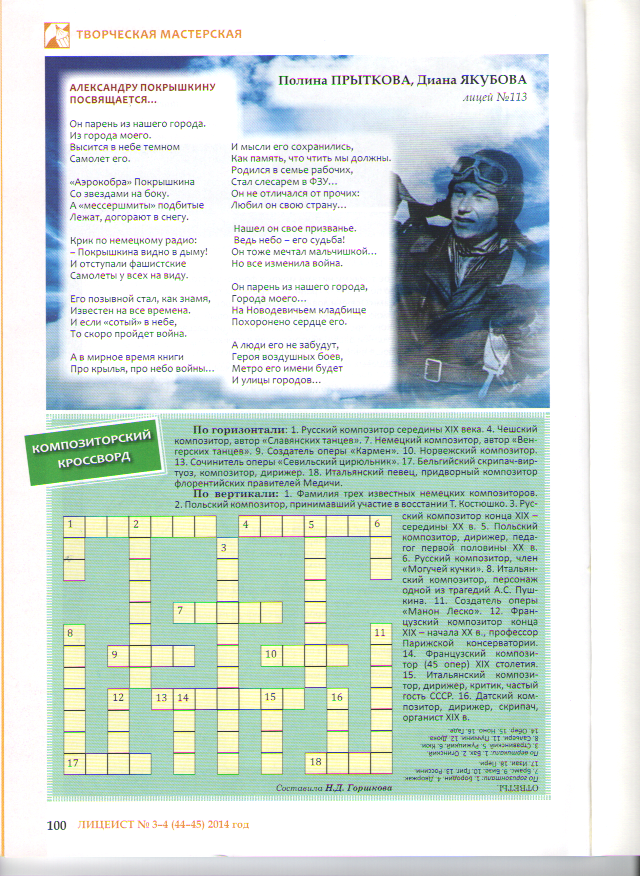 Народный календарь в Лицее № 113
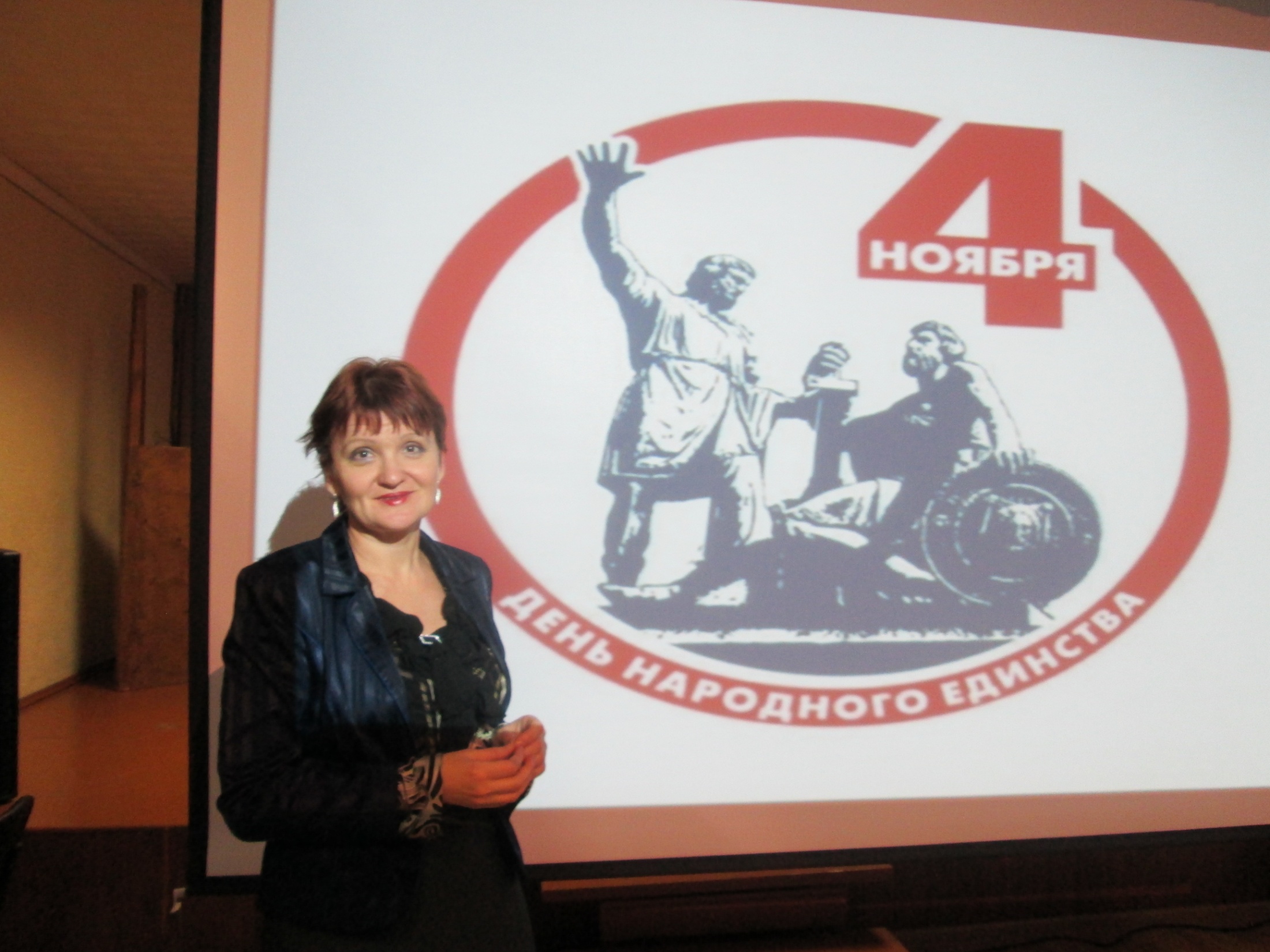 Цикл мероприятий  – «Я – гражданин России»
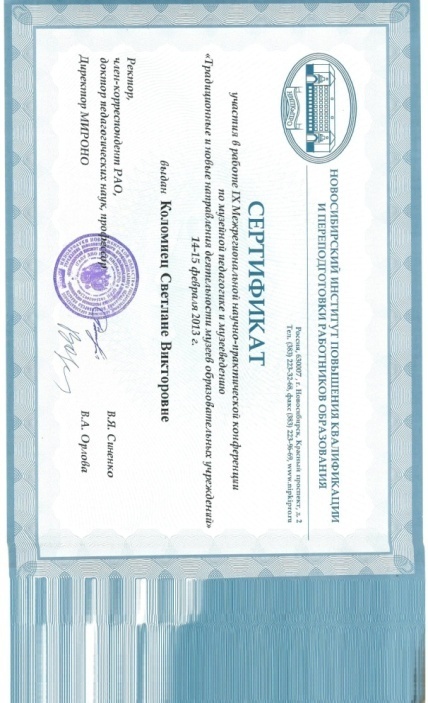 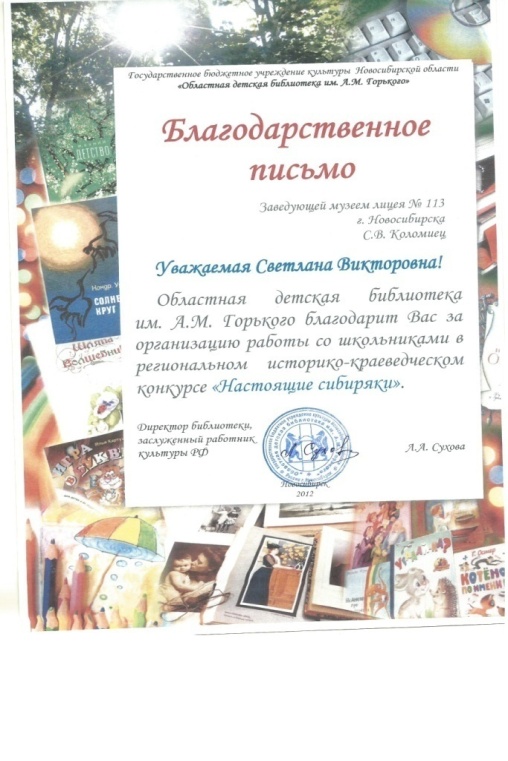 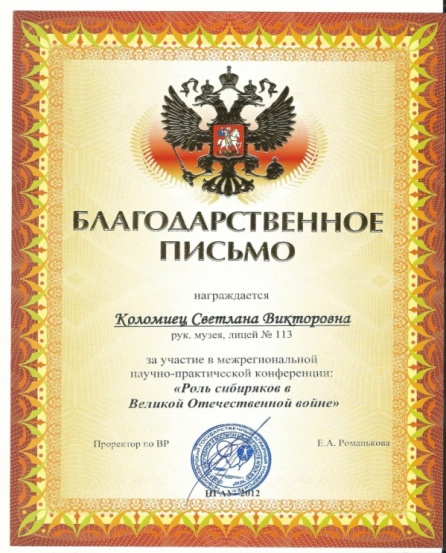 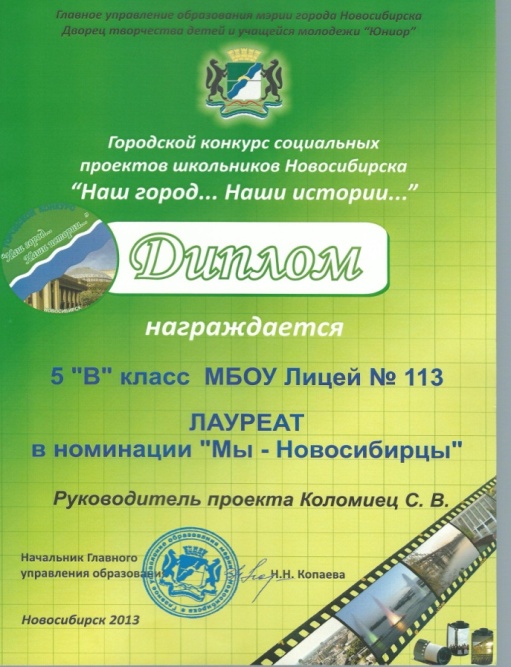 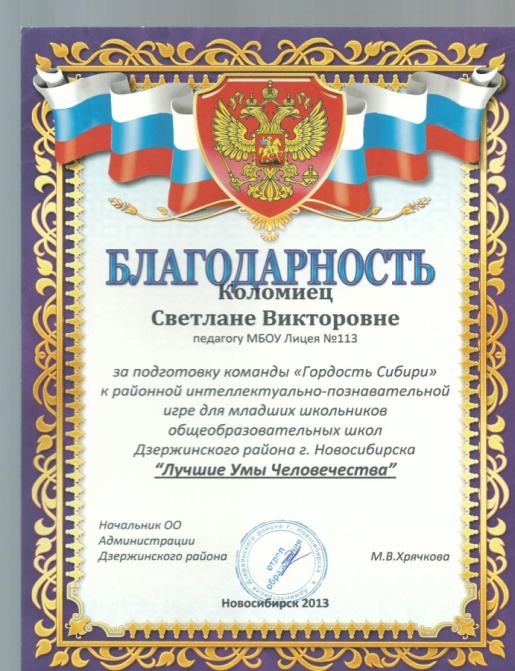 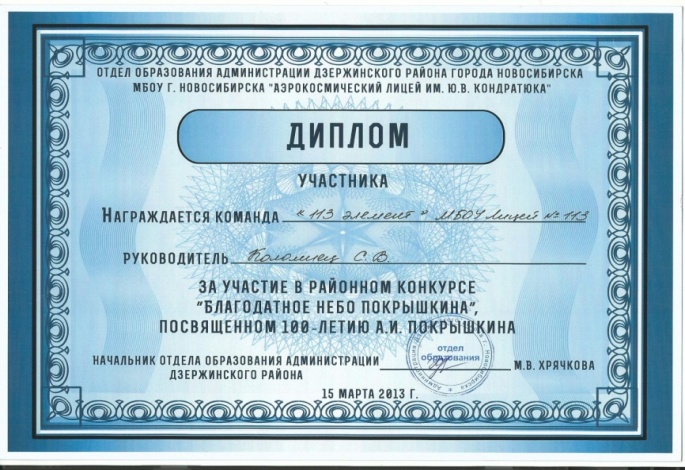 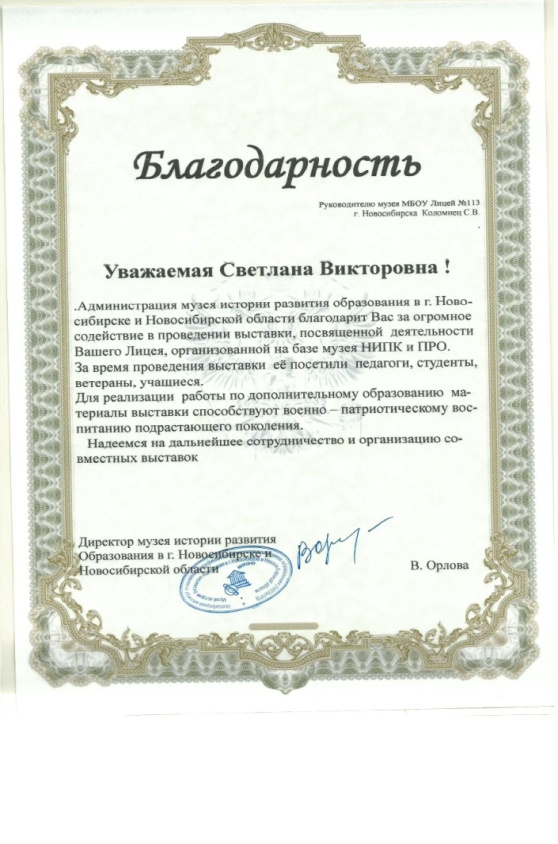 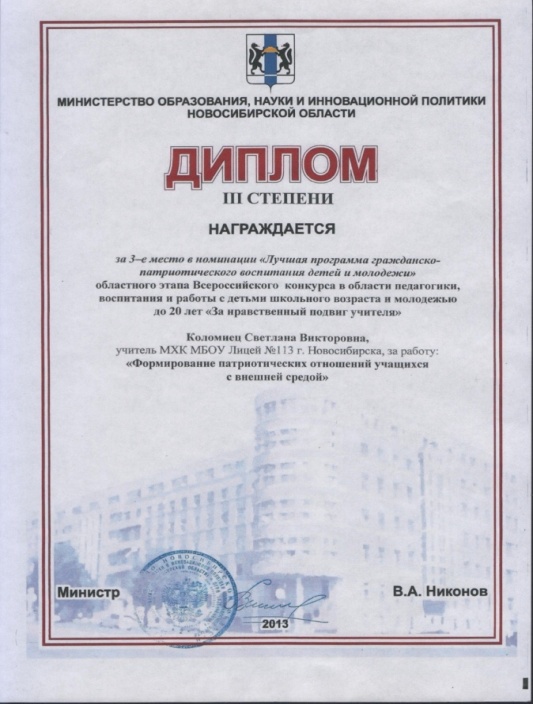 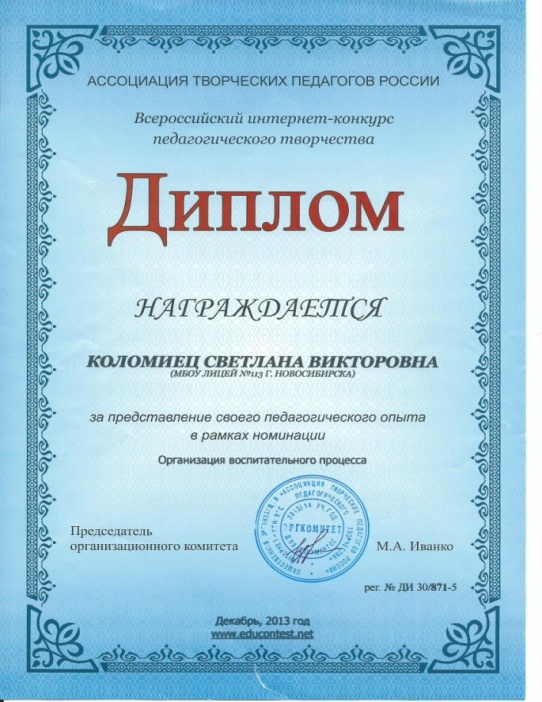 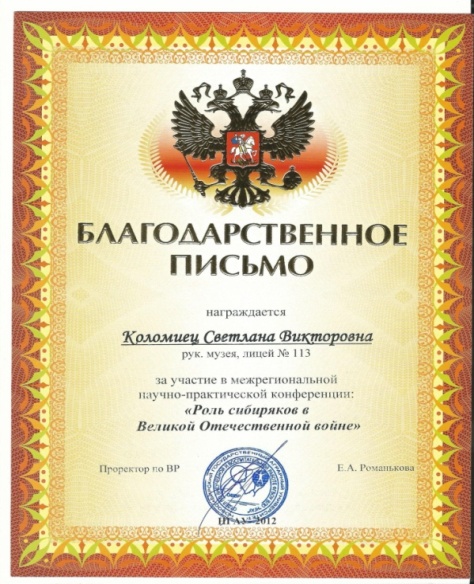